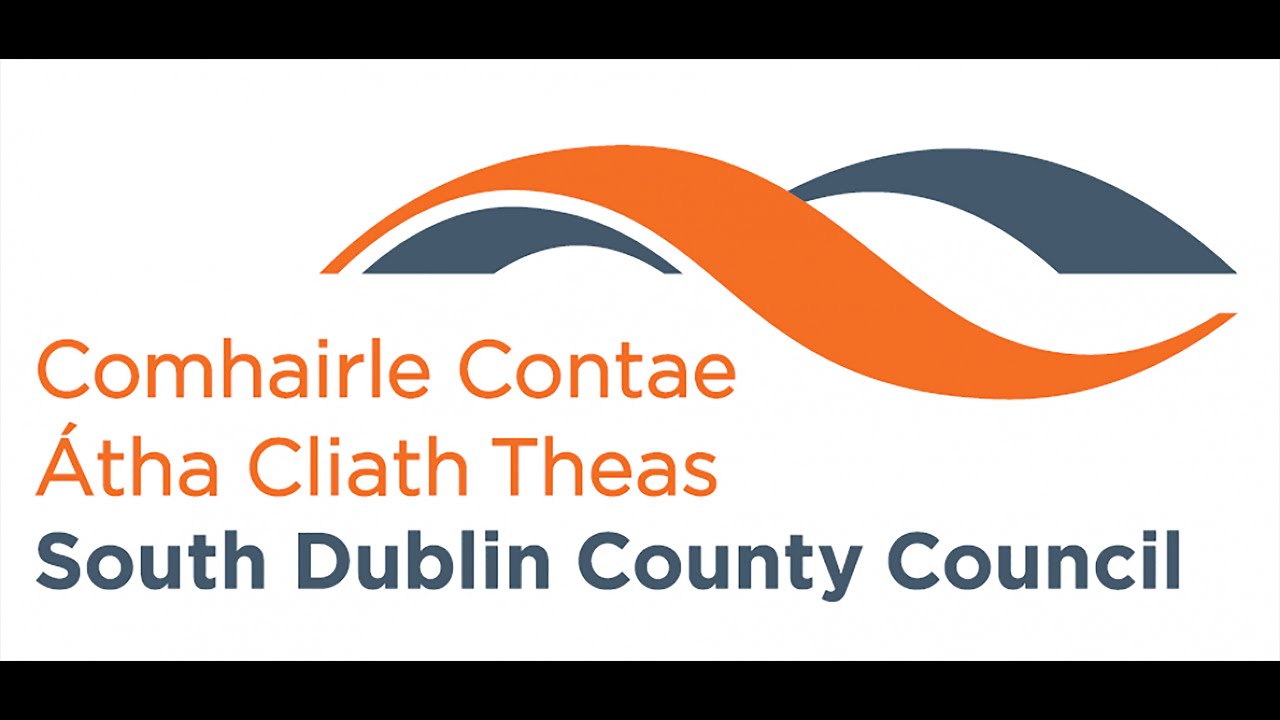 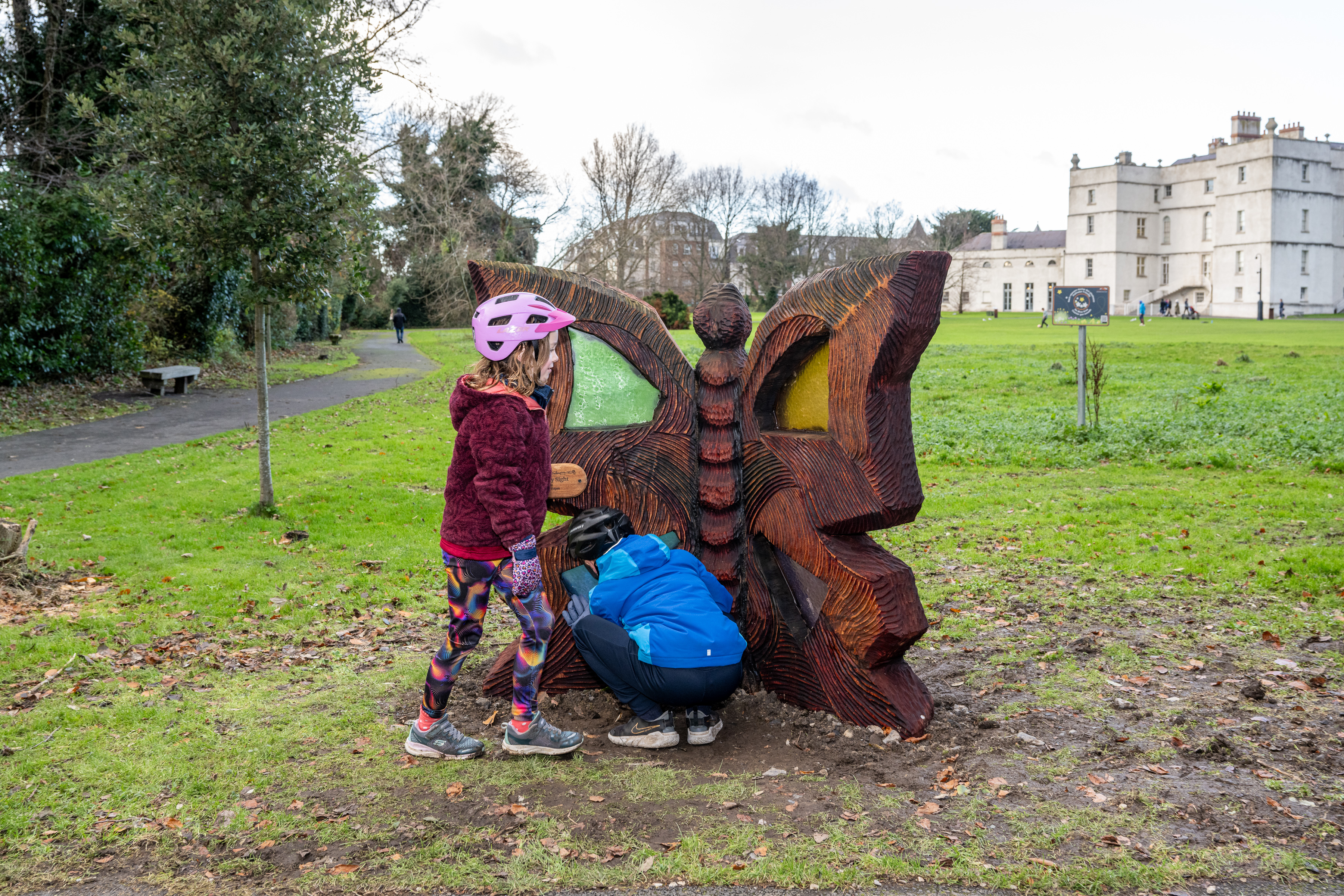 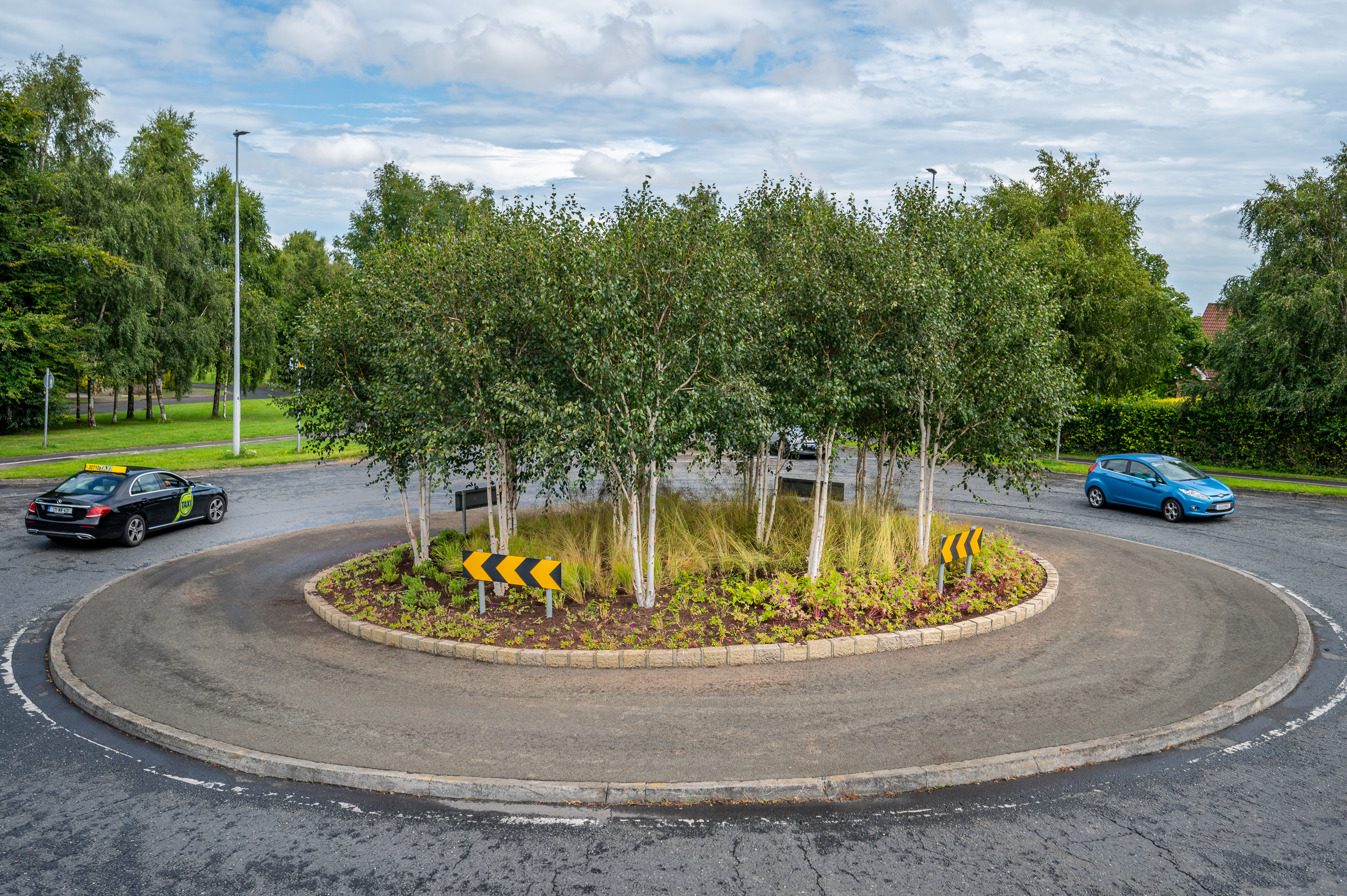 2025 Public Realm & Surface Water Improvement Works Programme
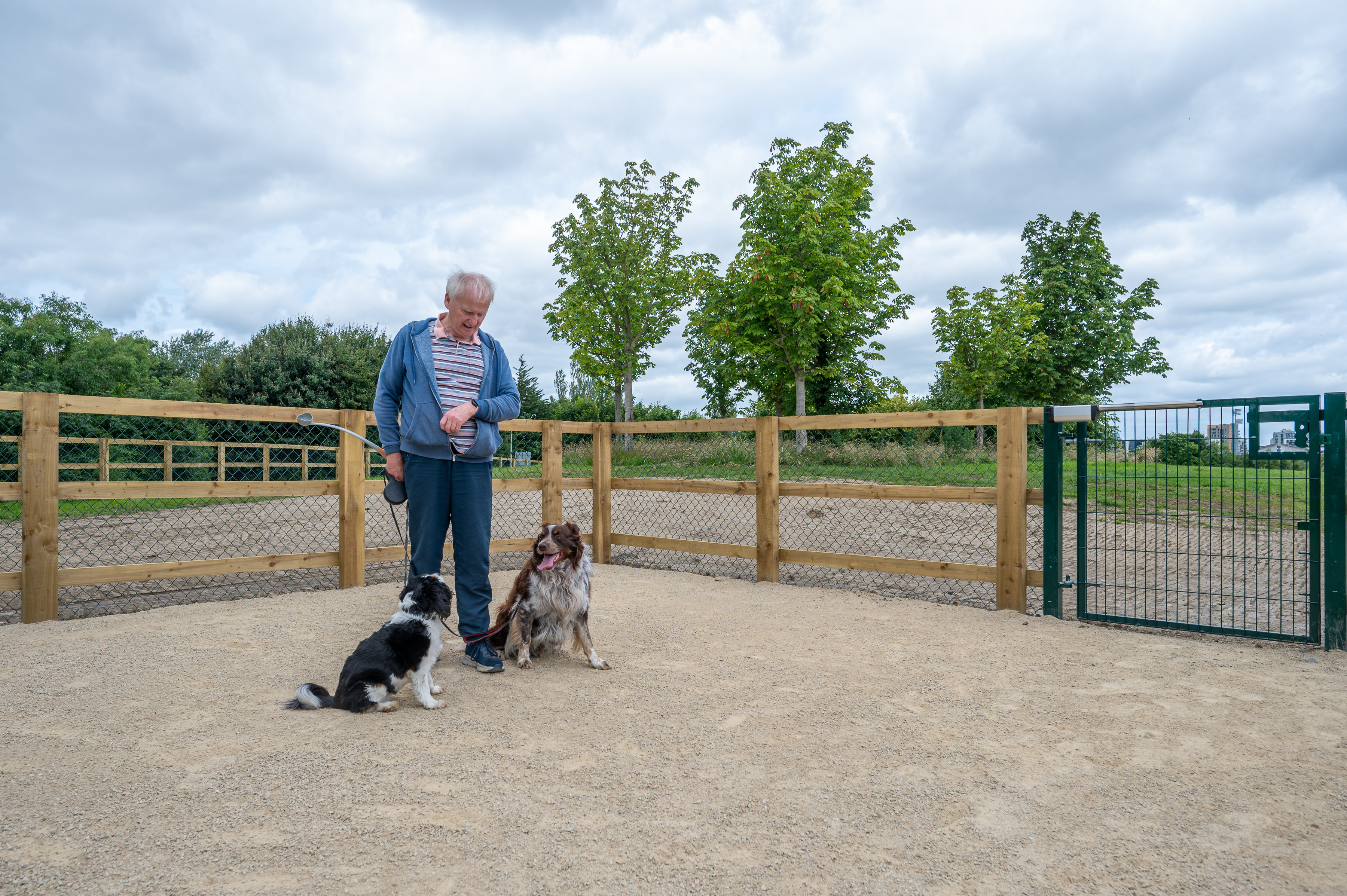 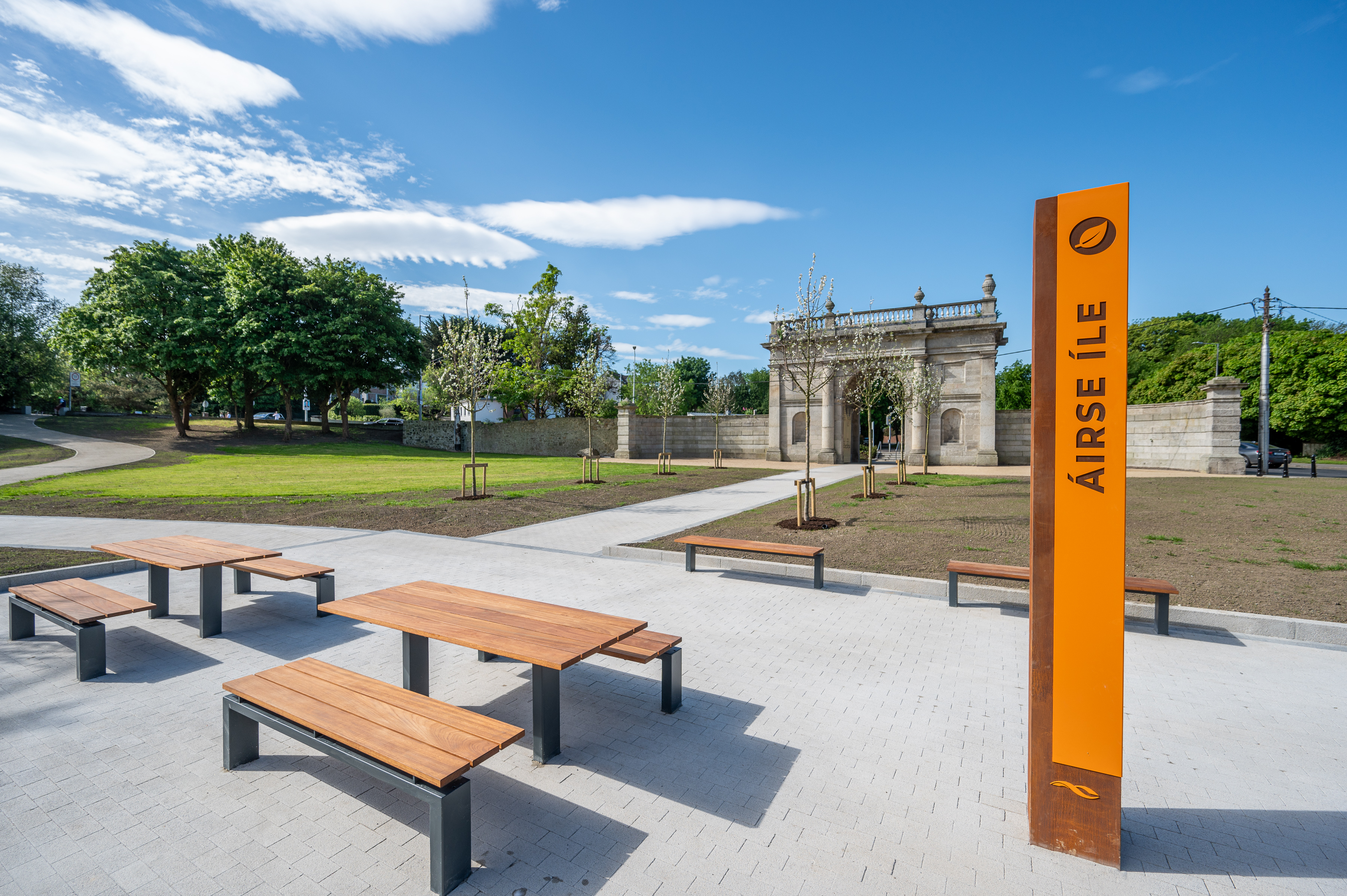 10/02/2025
February Council
Tallaght  ACM
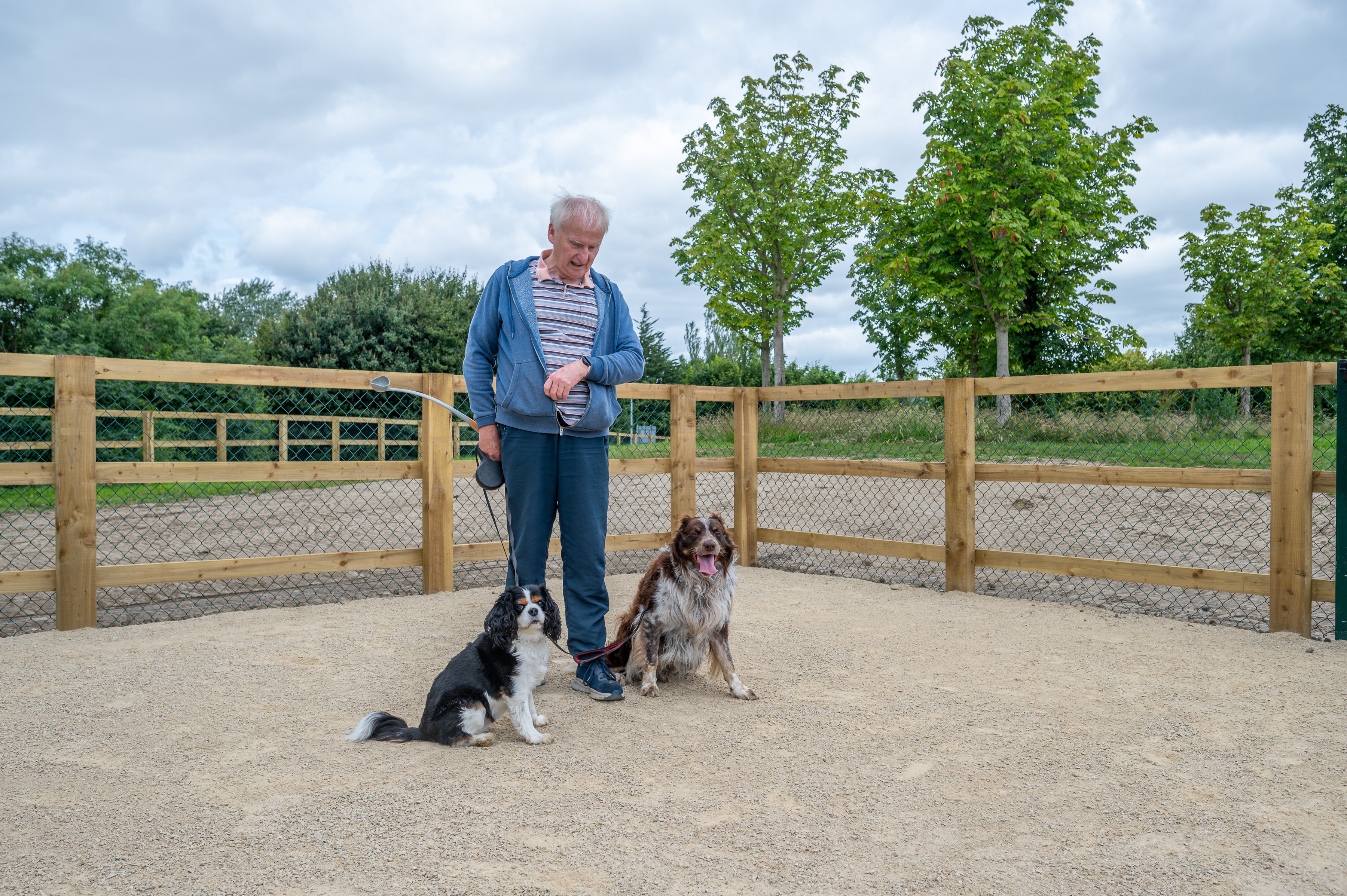 Sean Walsh Park – Dog Run
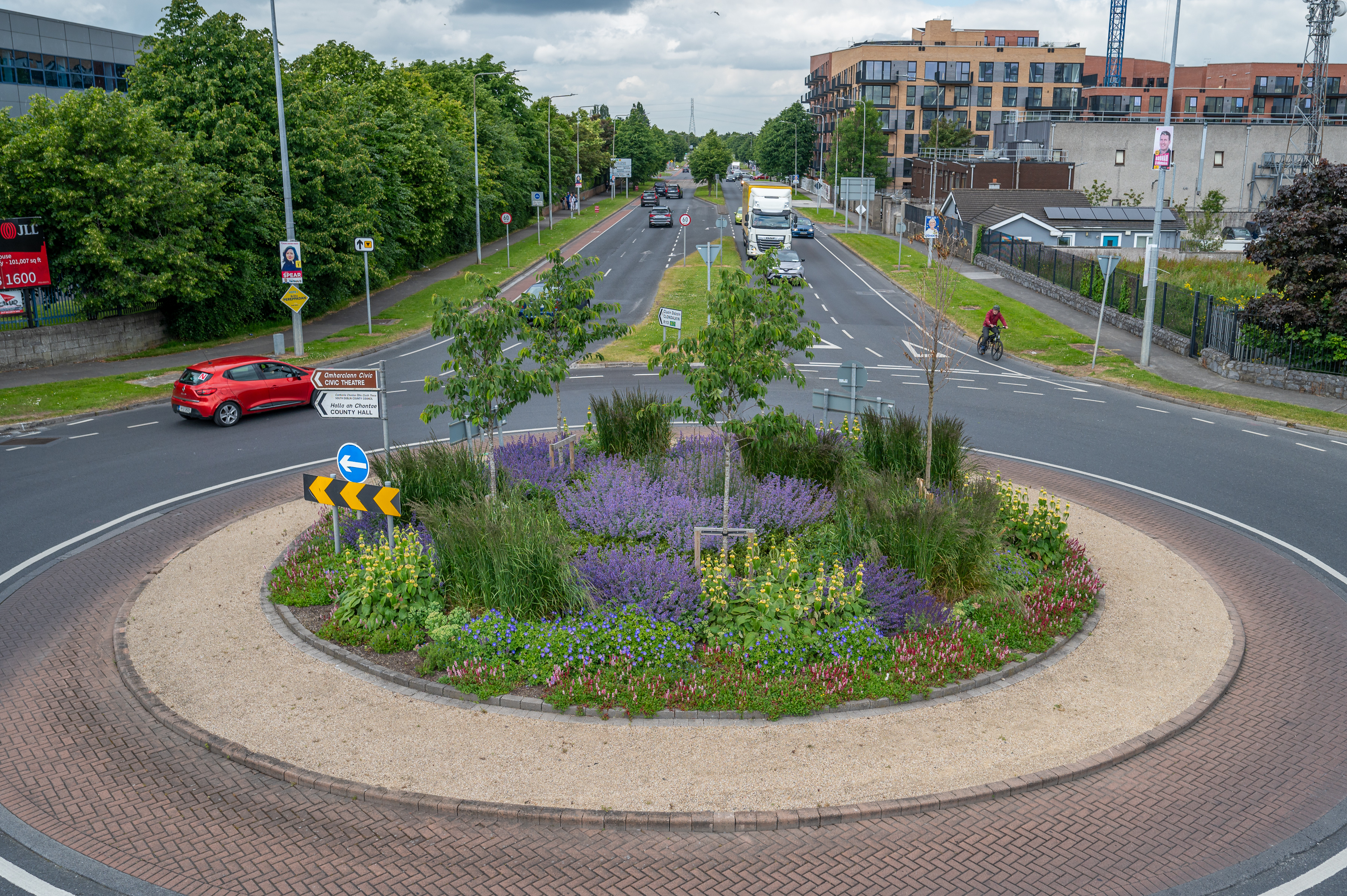 Belgard Rd/ TUD Roundabout Upgrade
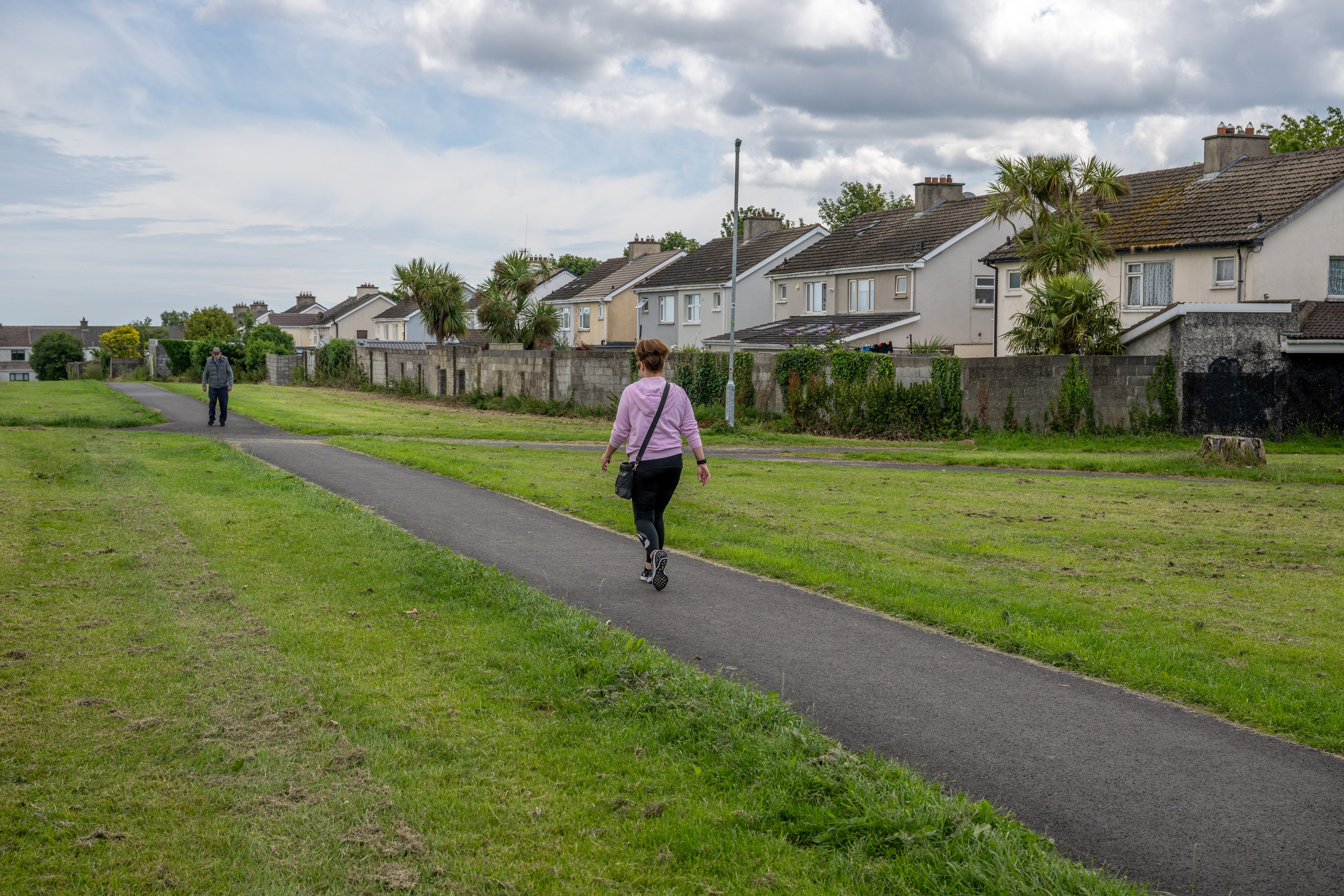 Seskin View Pedestrian Footpath
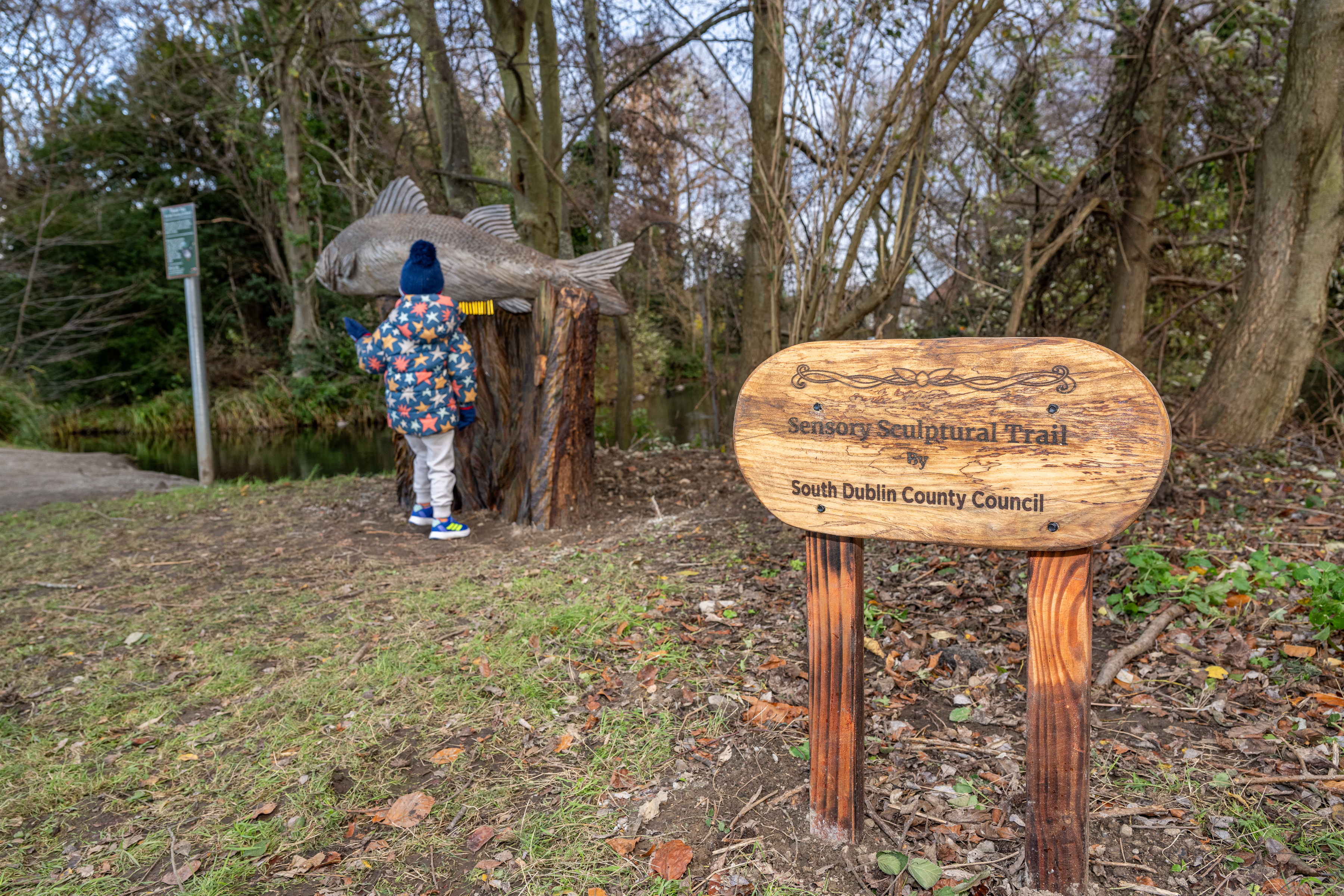 Rathfarnham / Templeogue / Firhouse / Bohernabreena ACM
Rathfarnham Castle Park – Sensory Sculpture trail
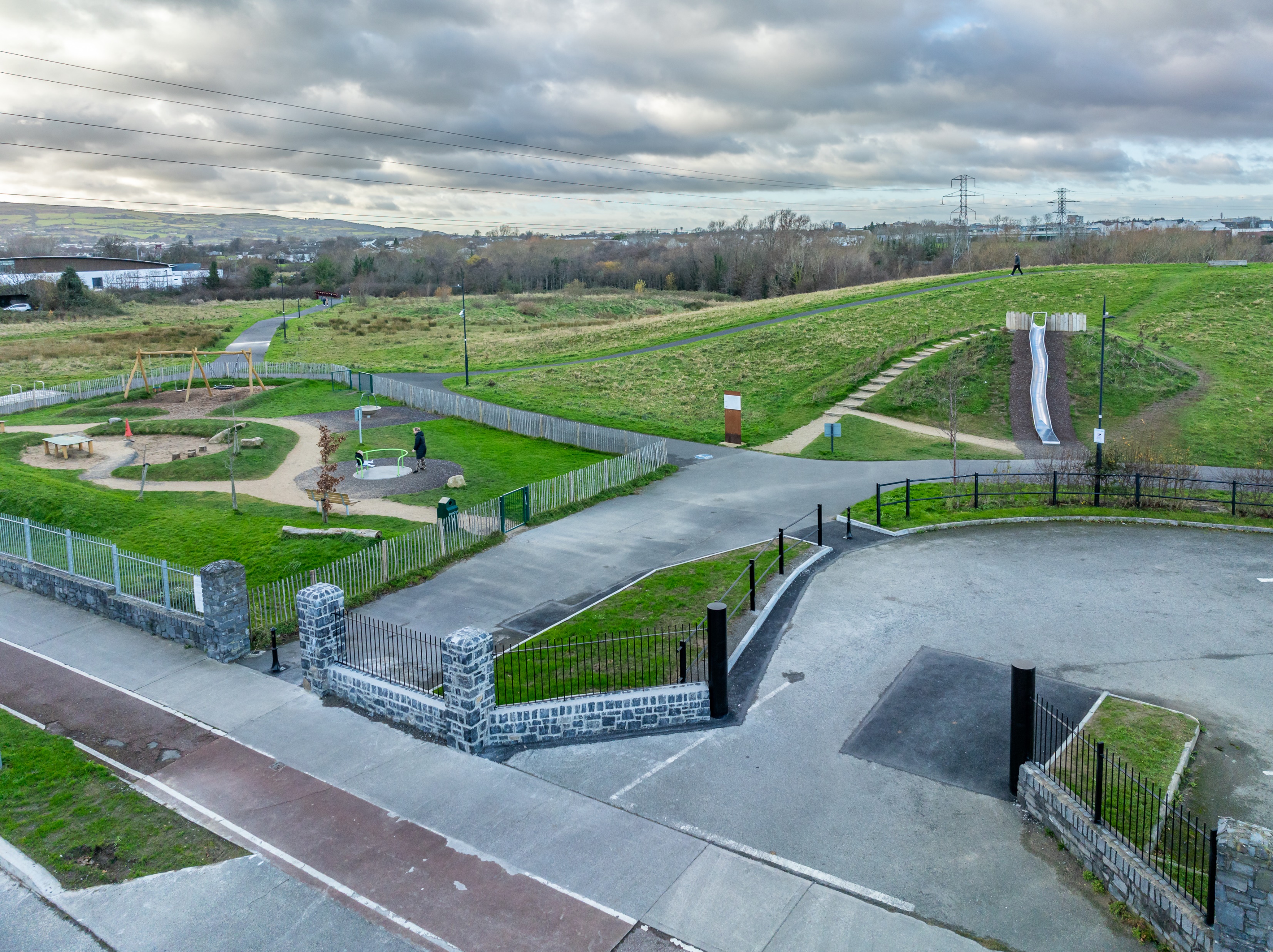 Dodder valley Park entrance upgrade
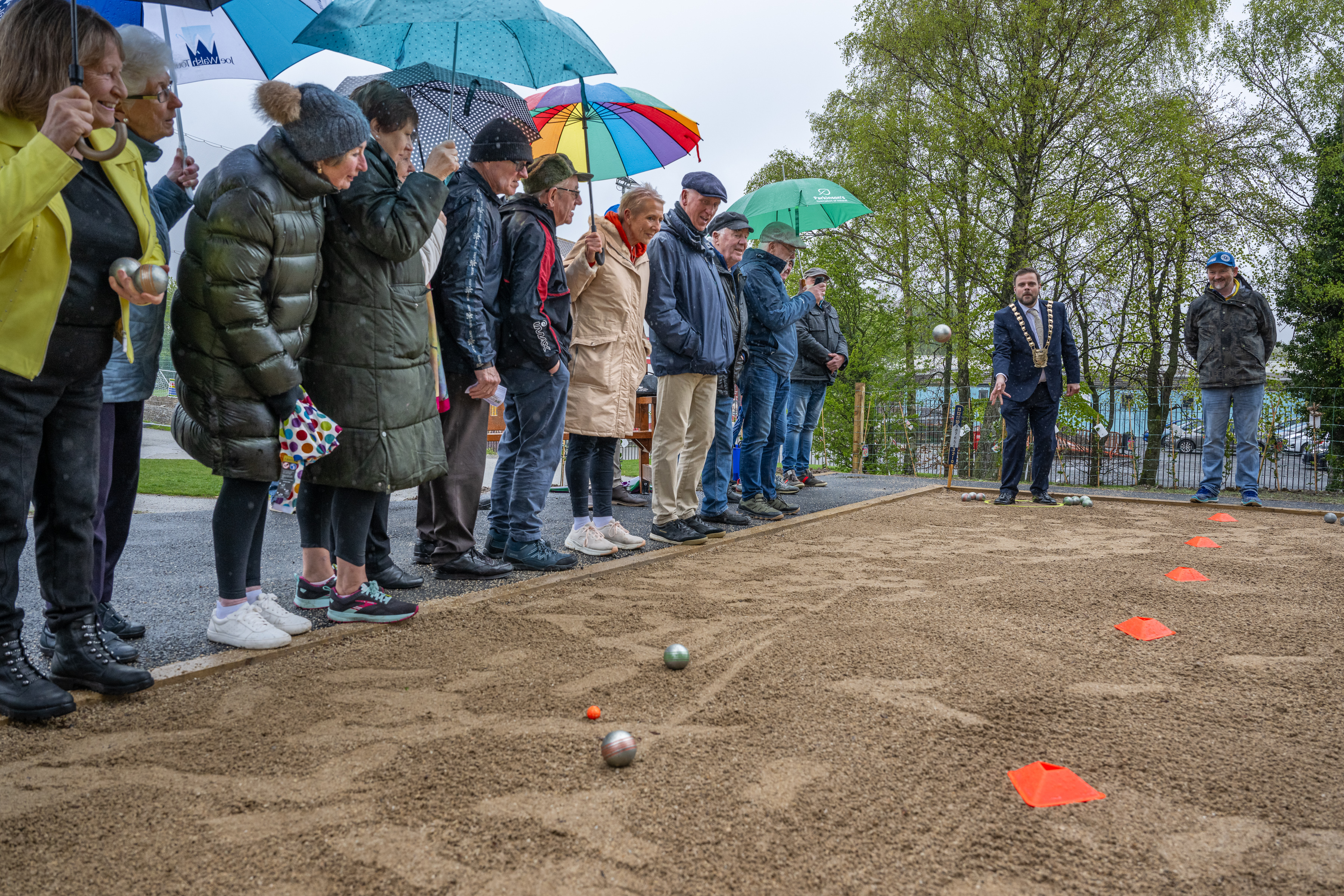 Tymon Park - Boules Petanque Court
Clondalkin/Newcastle/Rathcoole/Saggart/Brittas ACM
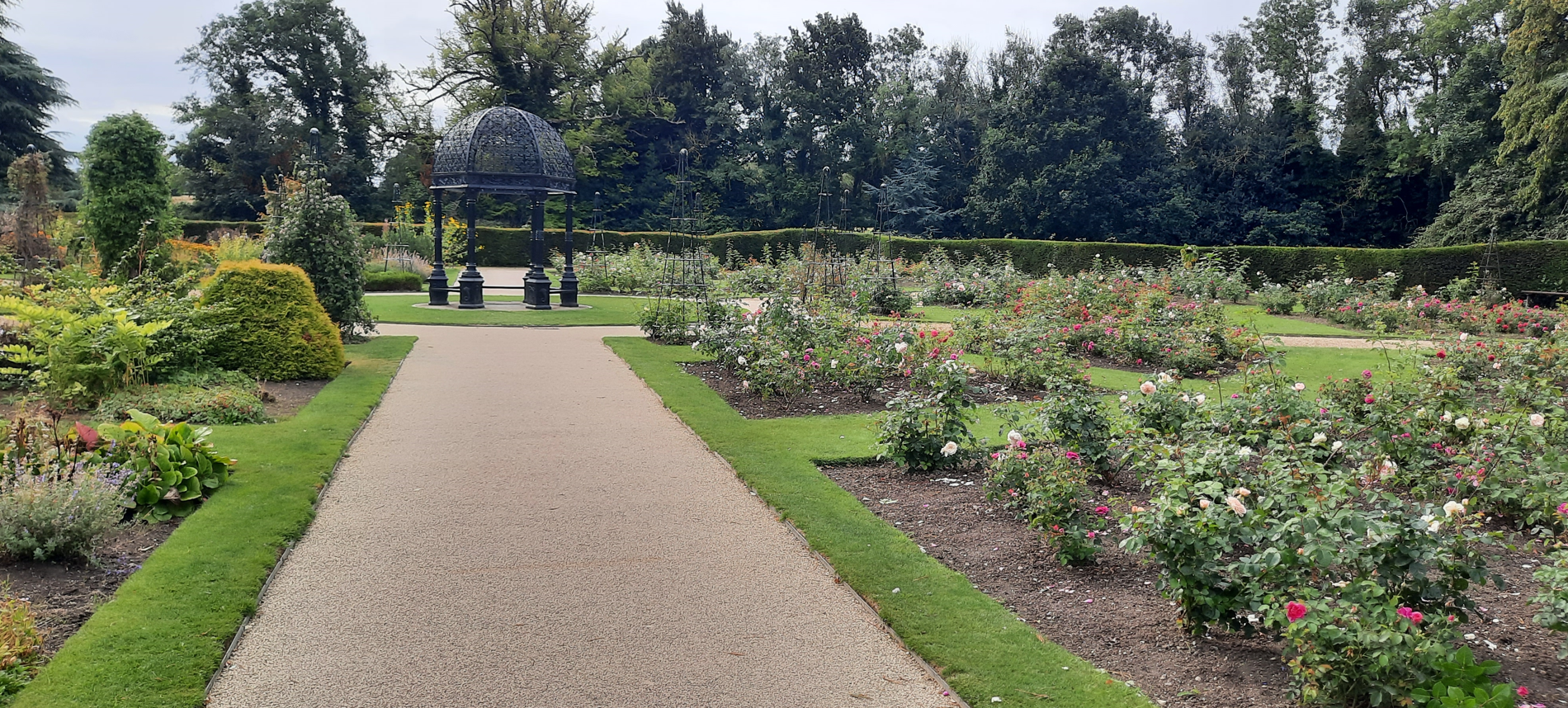 Corkagh Park Rose Garden - path upgrade
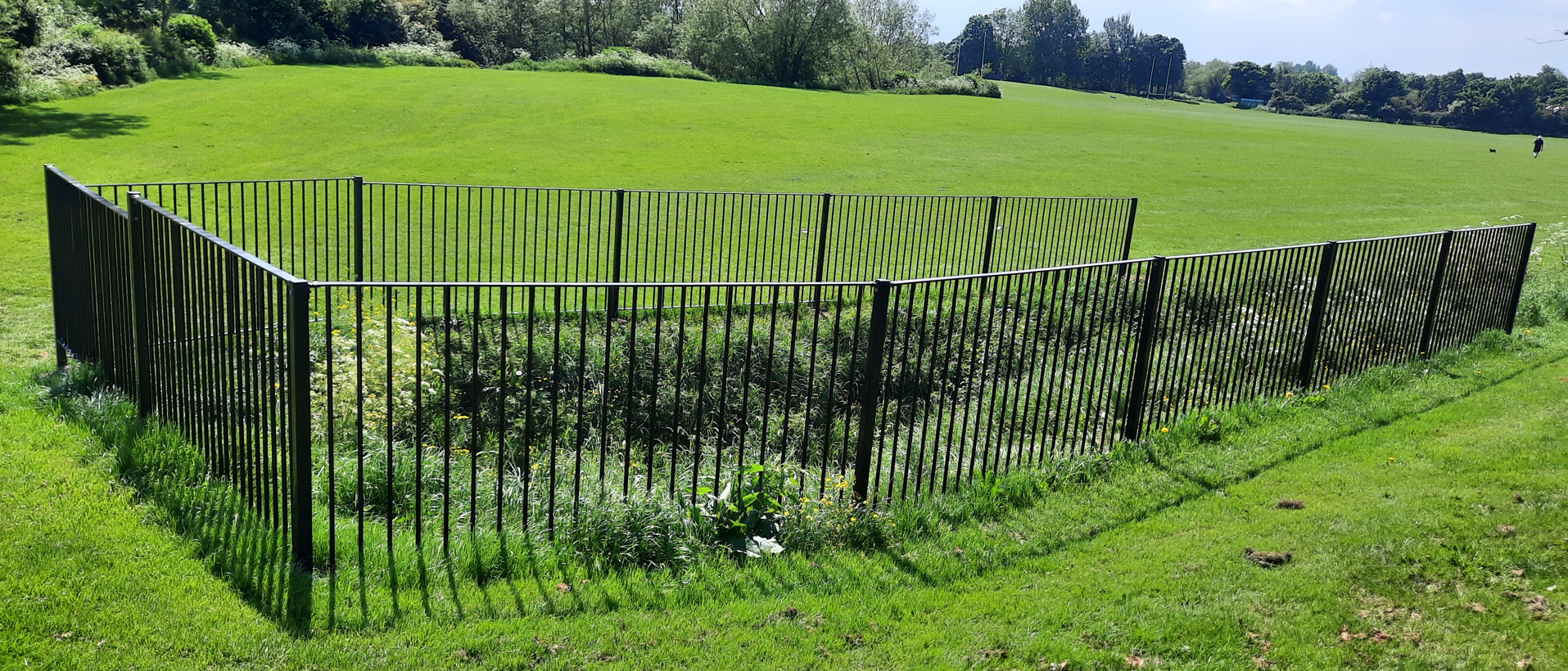 Clondalkin Park  - culvert fence
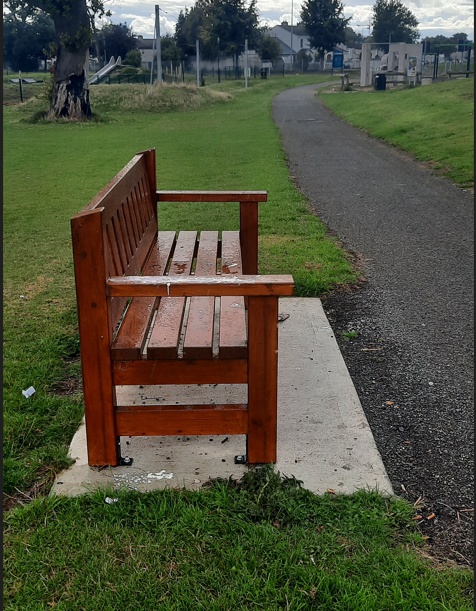 Collinstown Park – new bench
Lucan/Palmerstown/North Clondalkin ACM
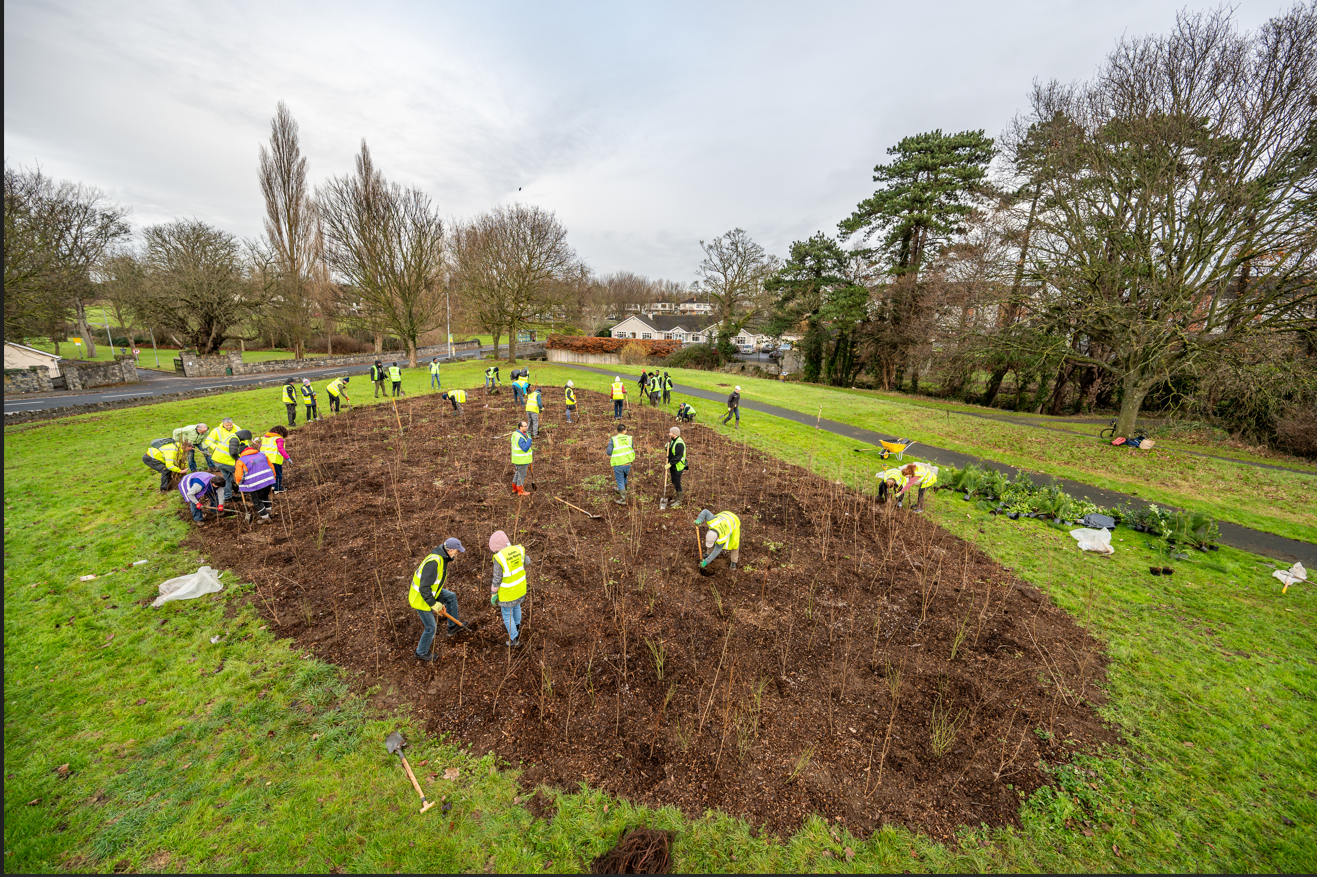 Griffeen Valley Park – Minin woodland
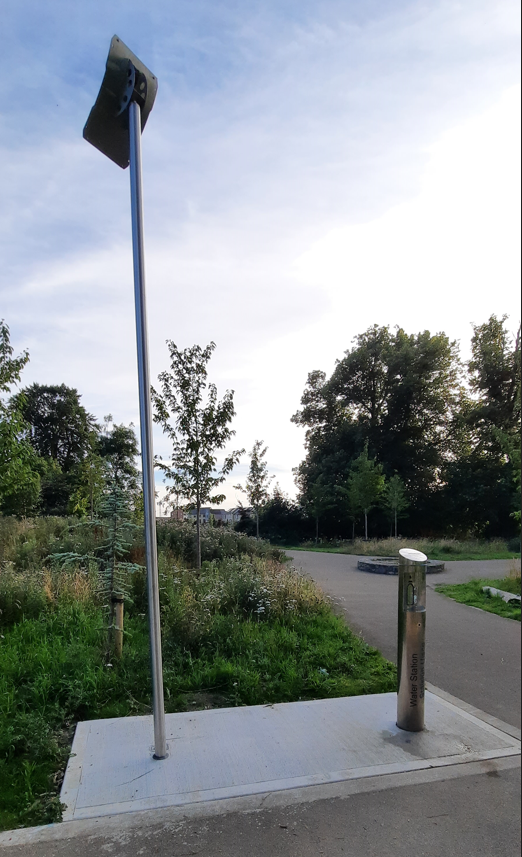 Tandy’s Lane - Waterstation
Minor Projects under €500k
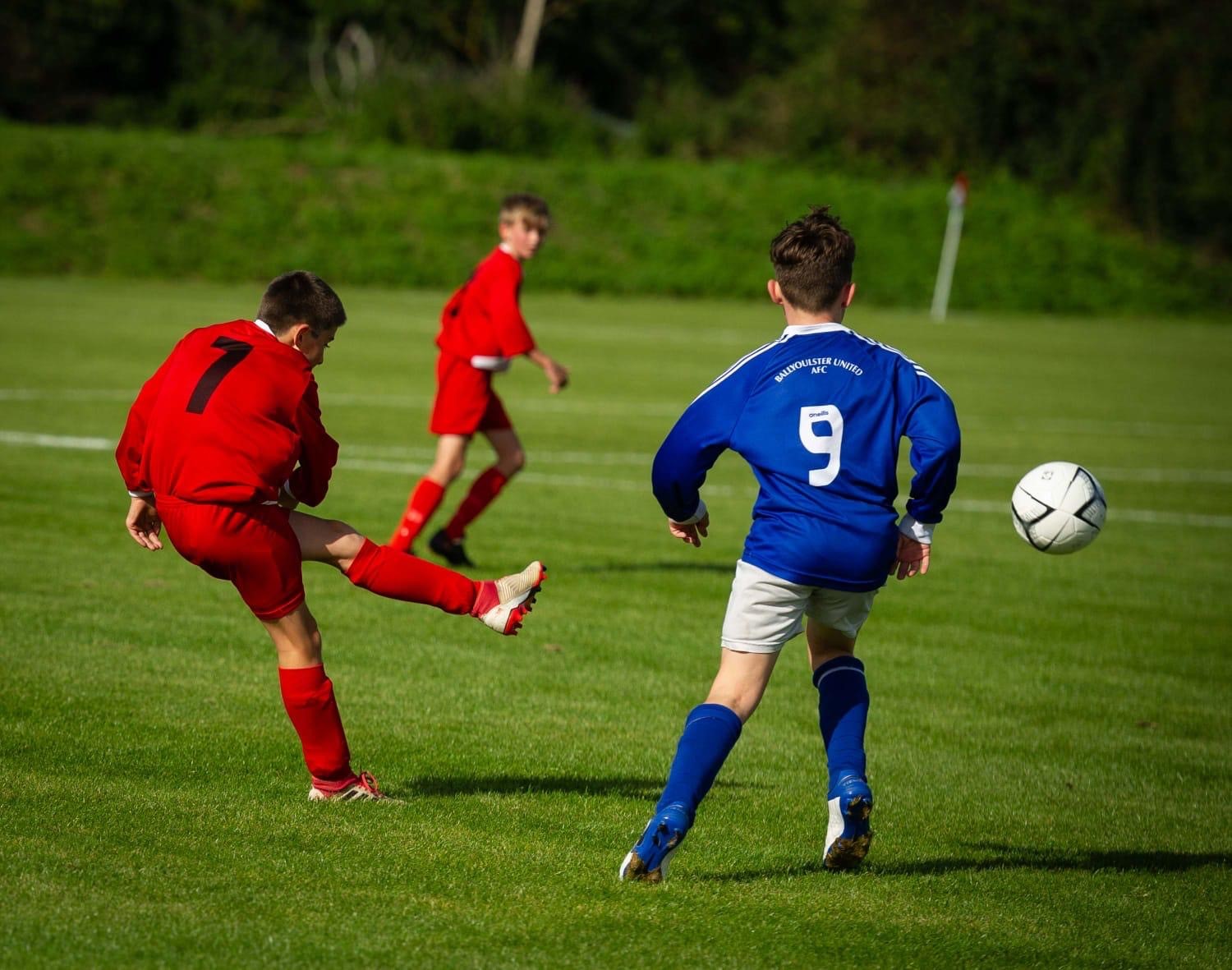 Templeogue United FC - pitch upgrade
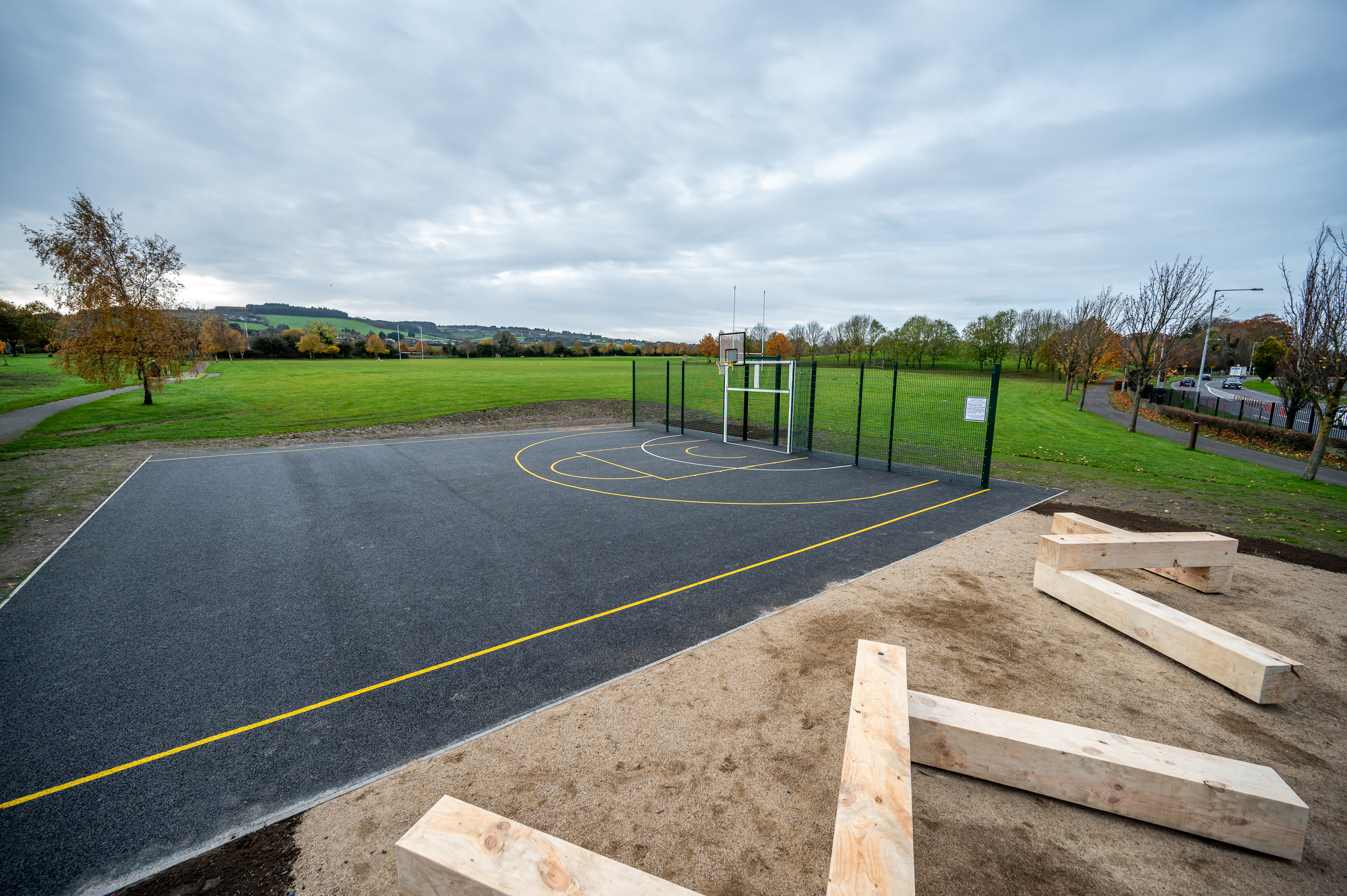 Sports Capital Projects to be delivered in 2025
MUGA Rathcoole Park
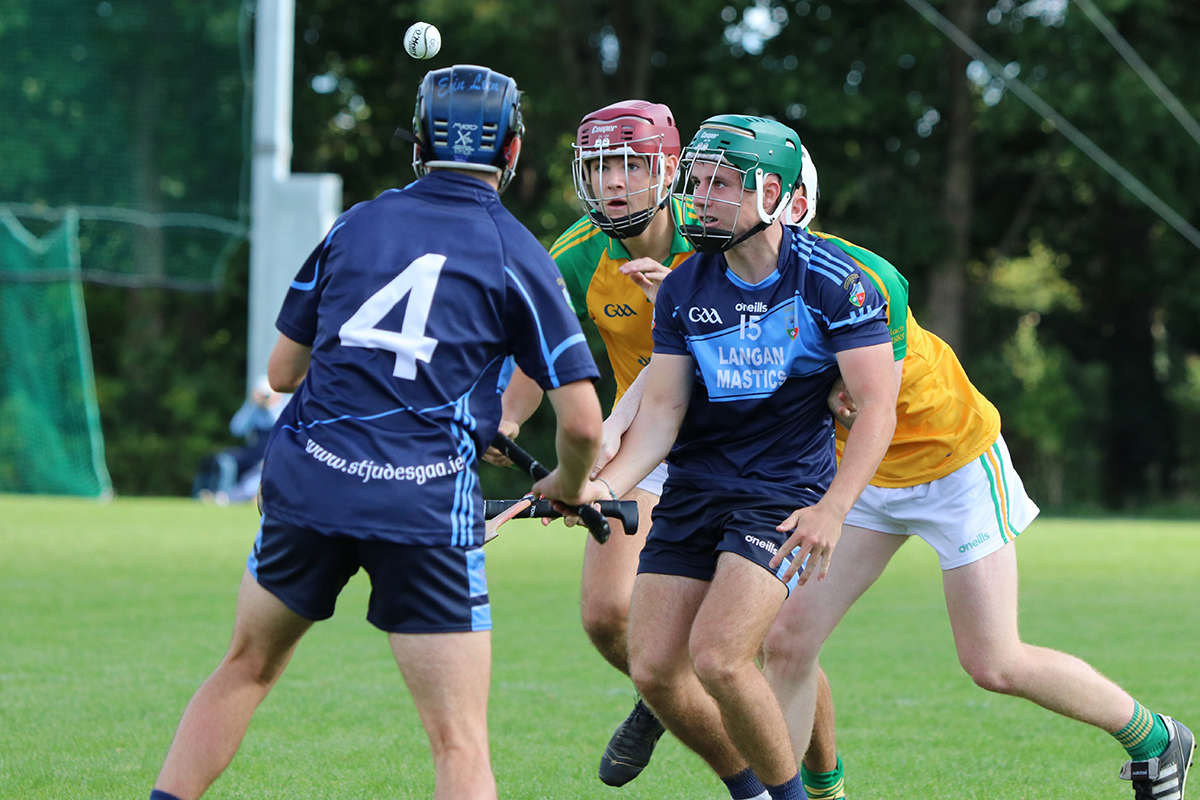 St Judes GAA – pitch upgrade
Sports Capital Projects underway in 2025 (part of rolling capital programmme)
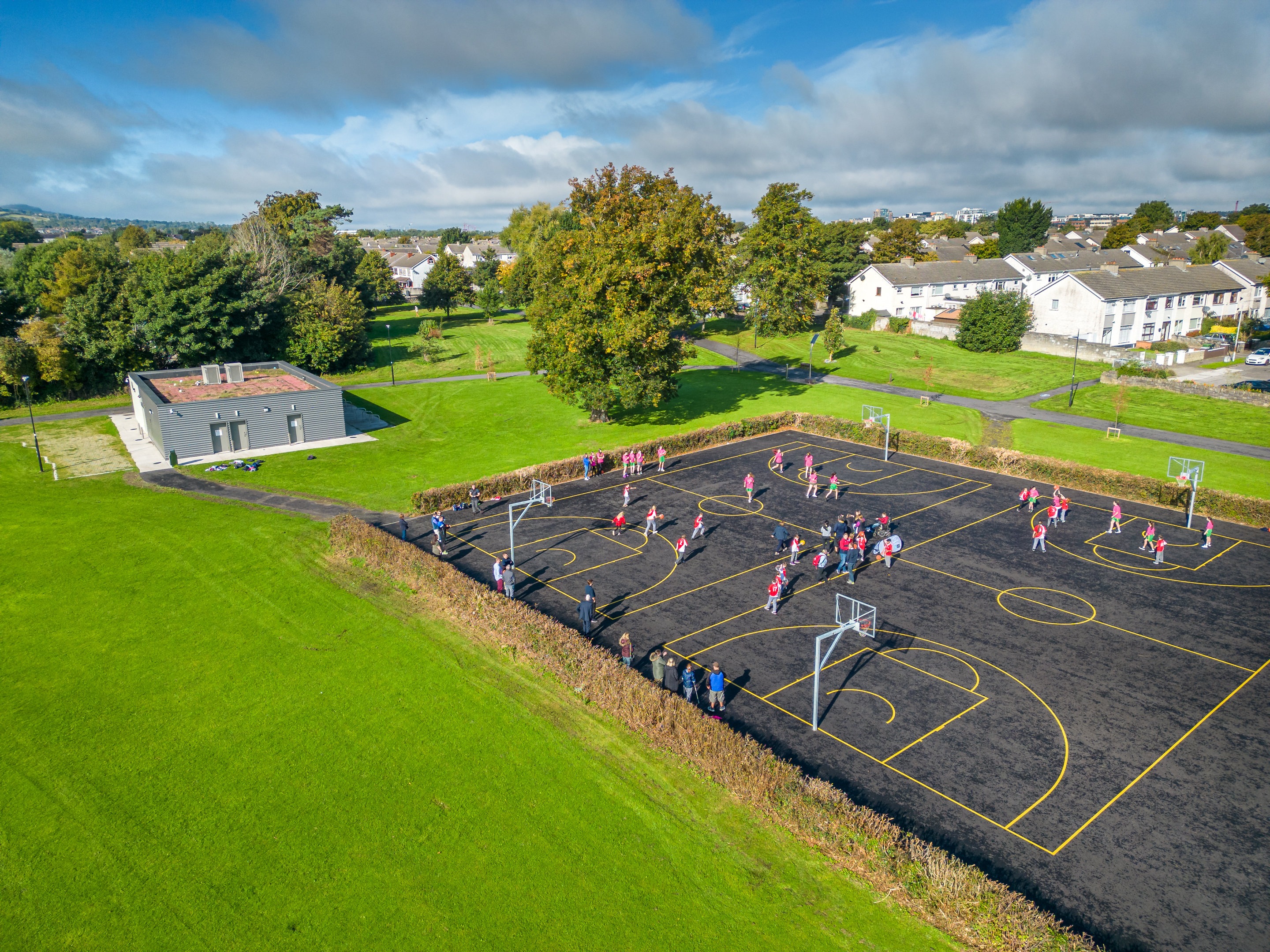 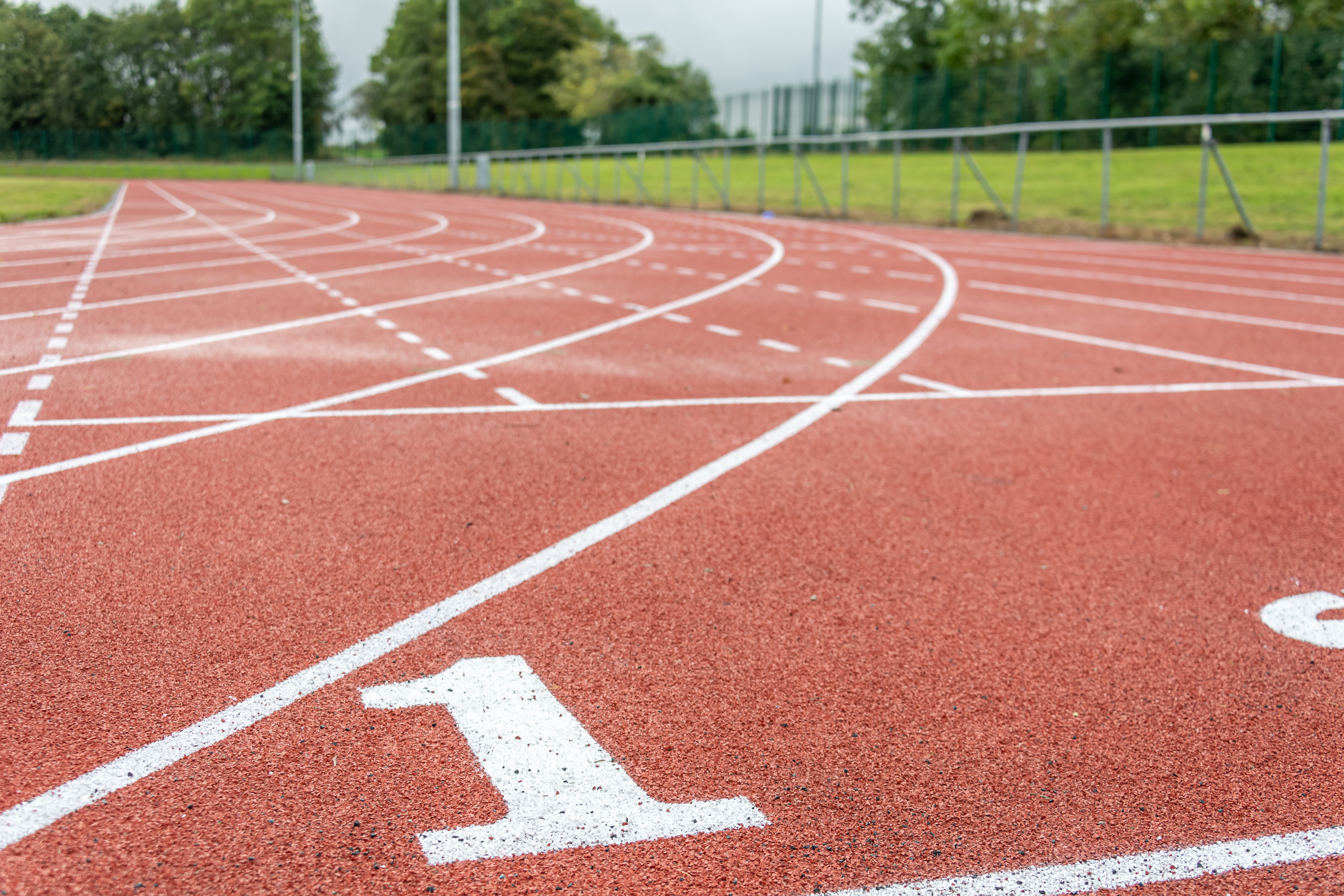 Dodder valley Park - Sports pavillion
Athletic Track at Lucan Harriers
Surface Water Minor Works Programme 2025
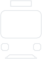 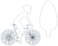 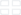 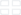 Insert Bullet Point 1 here
Insert Bullet Point 2 here
Insert Bullet Point 3 here
Insert Bullet Point 4 here
Insert Date Here